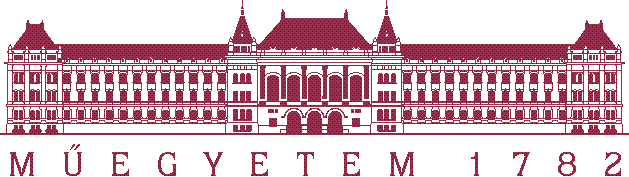 Vegyészmérnöki és Biomérnöki Kar
KARI TANÉVZÁRÓ
2025. június 25.
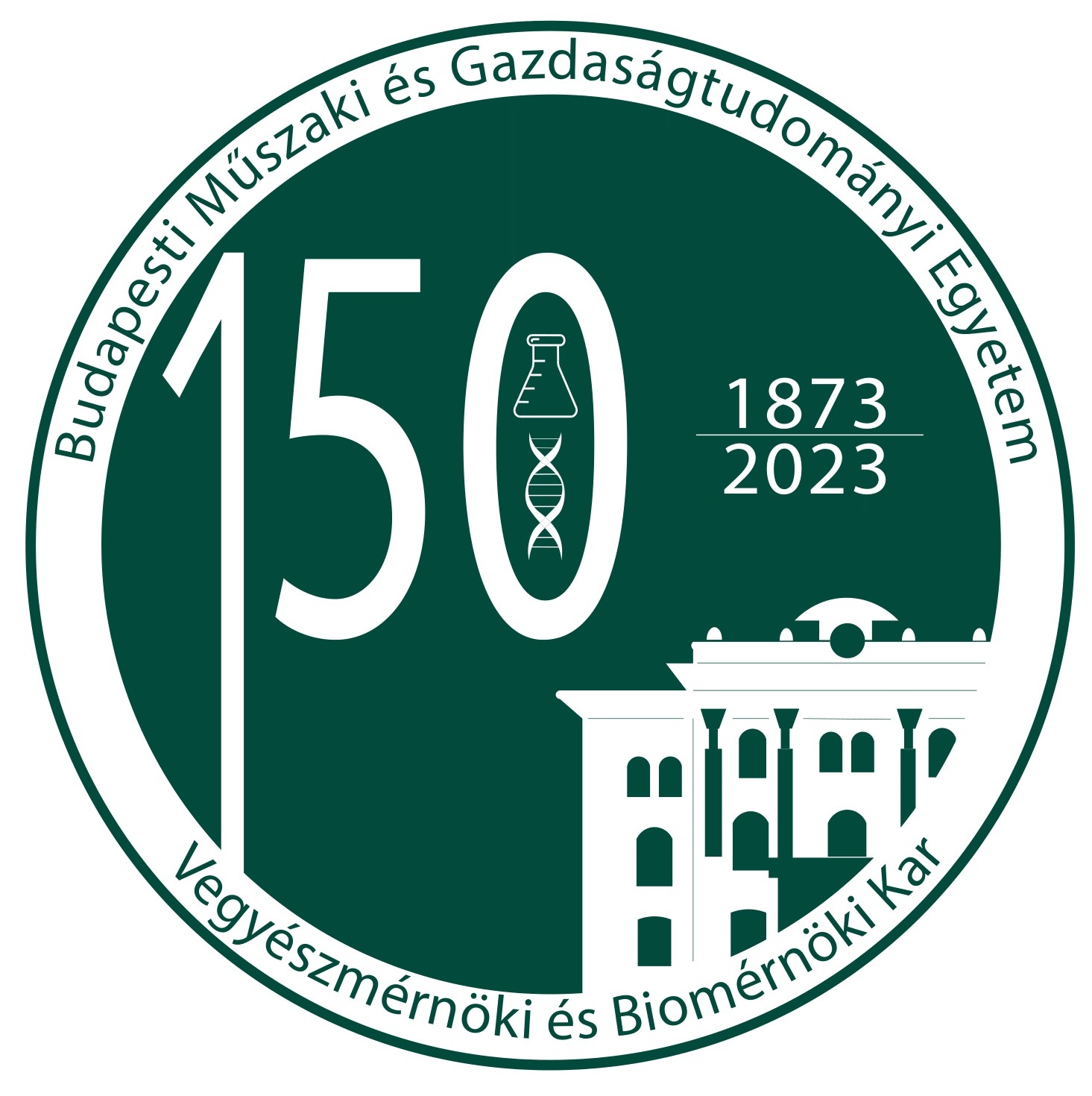 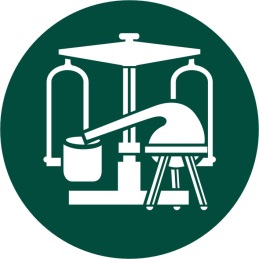 Kinevezések, 
Elismerések, kitüntetések
Kinevezések
egyetemi docensi kinevezést kap:
Évközbeni elismerések
Magyar Érdemrend Lovagkeresztje 		Dr. Pécs Miklós
Eötvös József-díj						Dr. Faigl Ferenc
Szent-Györgyi Albert-díj				Dr. Szarka András
Széchenyi-díj 							 Dr. Nyulászi László
Miniszter Elismerő oklevele:	Dr. Bakó Péter, Dr. Benkő Zoltán, 								Laukó Jánosné, Dr. Kállay-Menyhárd 							Alfréd, Dr. Janzsó Béla, Mészárosné 								Dr. Tőrincsi Mercédesz, Dr. Réczey 								Istvánné	
Eötvös József koszorú: 			Dr. Tóth Gábor József
Zemplén Géza Fődíj: 			Dr. Mika László Tamás	
Varga József Egyetemi Díj: 		Dr. Pataki Hajnalka
Évközbeni elismerések
József Nádor emlékérem				Dr. Marosi György
Stoczek József emlékérem 				Igricz Tamás
BME Tiszteletbeli doktor: 		Dr. Regine Schönlechner professor, 								BOKU, Bécs, Ausztria (ABÉT)
							Dr. Christian Müller professor Freie 								Universitat Berlin (SZAKT)
Egyetem díszpolgára 			Dr. Demjén Zoltán c. egyetemi docens
„A Műegyetem Kiváló Oktatója” 	Dr. Szilágyiné Dr. Kertész Julia
									Lőrincz Balázs
TDK Emlékplakett 					Dr. Pécs Miklós
TDK Pro Progressio Oktatói Díj: 		Dr. Benkő Zoltán
Pro Progrssio Innovációs Díj:		Dr. Bordácsné Dr. Bocz Katalin
Mestertanár Aranyérem:			Dr. Nagy Zsombor Kristóf
Pro Scientia Aranyérm:			Fekete Csilla, Borbás Balázs
Évközbeni elismerések
Simon-Widmer Díját Svájci Kémiai Társaság (SCS) 
Dr. Gyurcsányi E. Róbert 
Bárány Róbert-díj:
Dr. Mester Dávid
Fulbright kutatói ösztöndíj (Colorado State University, USA)
Dr. Papp Soma
Suzuki ösztöndíj (Shizuoka University, Japan)
Dr. Simon László Ferenc
Global Research Immersion Program for Young Scientists (Scholarship for exceptionally talented young researchers, China)
Solymosi Gergely
Évközbeni elismerések
Varga József Alapítvány Pungor Ernő doktorvárományosi ösztöndíj
Bulátkó Anna
Do Thi Huyen Trang
Farkas Vajk
Karajz Dániel Attila
Kovács Norbert
Márton Péter
Muskovics Gabriella
Németh Imre
Tóth Gergő Dániel
Varga József Alapítvány Start Up pályázat nyertes 
Jaksics Edina
Évközbeni elismerések
Varga József Alapítvány Somogyi Mihály pályázat
Dr. Fehér Csaba
Dr. Nagy Gergely Nándor
Dr. Tóth András József
Varga József Alapítvány Posztdoktori Ösztöndíj
Dr. Gyarmati Benjámin Sándor
Dr. Kupai József Attila
Bolyai János Kutatási ösztöndíj:
Dr. Ábrányi-Balogh Péter
Dr. Fekete-Kertész Ildikó
Dr. Nagy Zsombor Kristóf
Oktatói címek
Címzetes egyetemi tanár:
Dr. Nagy József

Címzetes egyetemi docens:
Dr. Drahos László
Dr. Háda Viktor

A Kar Tiszteletbeli oktatója:
Domján Iván
Nevesített Kiváló Hallgatói díj
A VBK Kiváló Hallgatója
Hallgatói Díjak
Doszlop Sándor-díj
       (közösségi munkáért, HK javaslat):

Ur Attila BSc III. évf.
Oktatói-kutatói Díjak
Görög Jenő-díj 
(oktatói munkáért, HK javaslat):
Dr. Tardy Gábor

Réffy József-díj
(oktatásban és annak fejlesztésében, szervezésében népszerűsítésében jeleskednek)
Dr. Benkő Zoltán
Dr. Nagyné Dr. Albert Emőke
Oktatói-kutatói Díjak
Pungor Ernő-díj 
(45 év alatt, szakmai-tudományos munkáért):
Dr. Feigl Viktória


Fodor Lajos-díj 
(a közösségért, a Kar érdekében a legtöbbet tették.):
Dr. Szolnoki Beáta
Oktatói-kutatói Díjak
Wartha Vince-díj
(kiváló mérnöki munkáért műszaki fejlesztésért):
Dr. Németh Áron


Csűrös Zoltán-díj 
(technológiai oktatásban kiemelkedő oktató):
Dr. Hegedűs László
A Kar Kiváló Dolgozója
Dr. Deák Veronika

Jágerszki Gyula

Dr. Tegze Borbála
OHV – A 100 legjobb oktató között szereplő kollégák
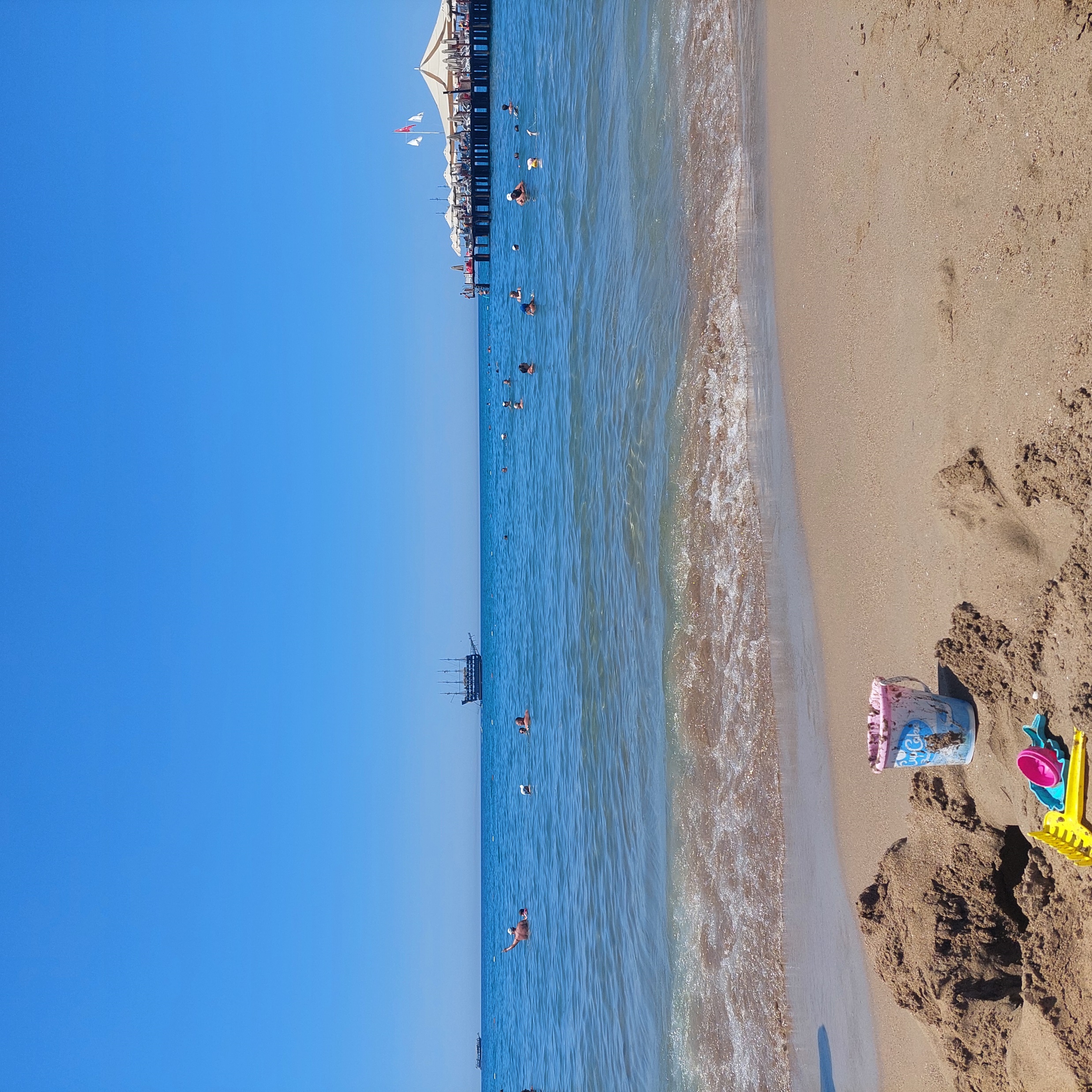 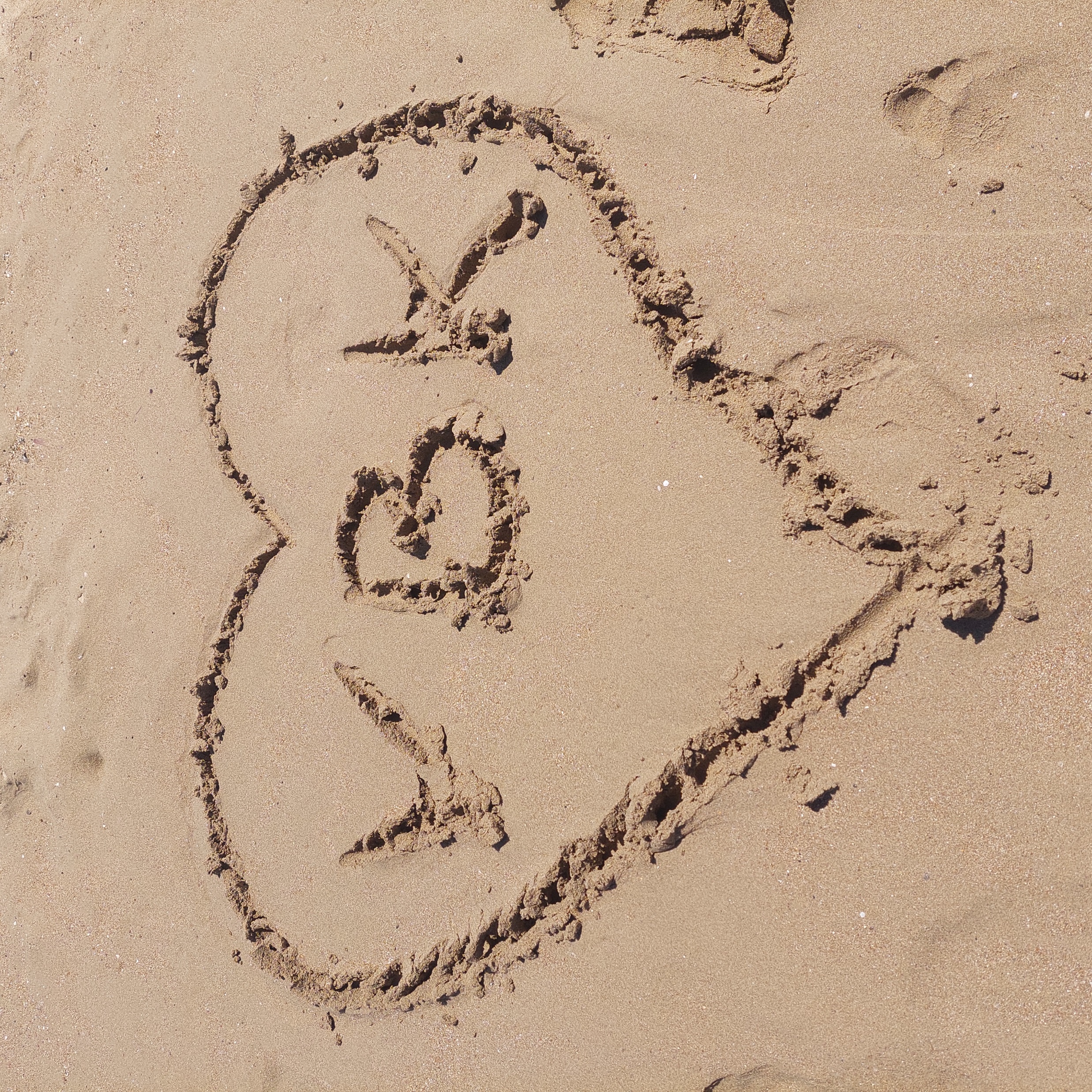 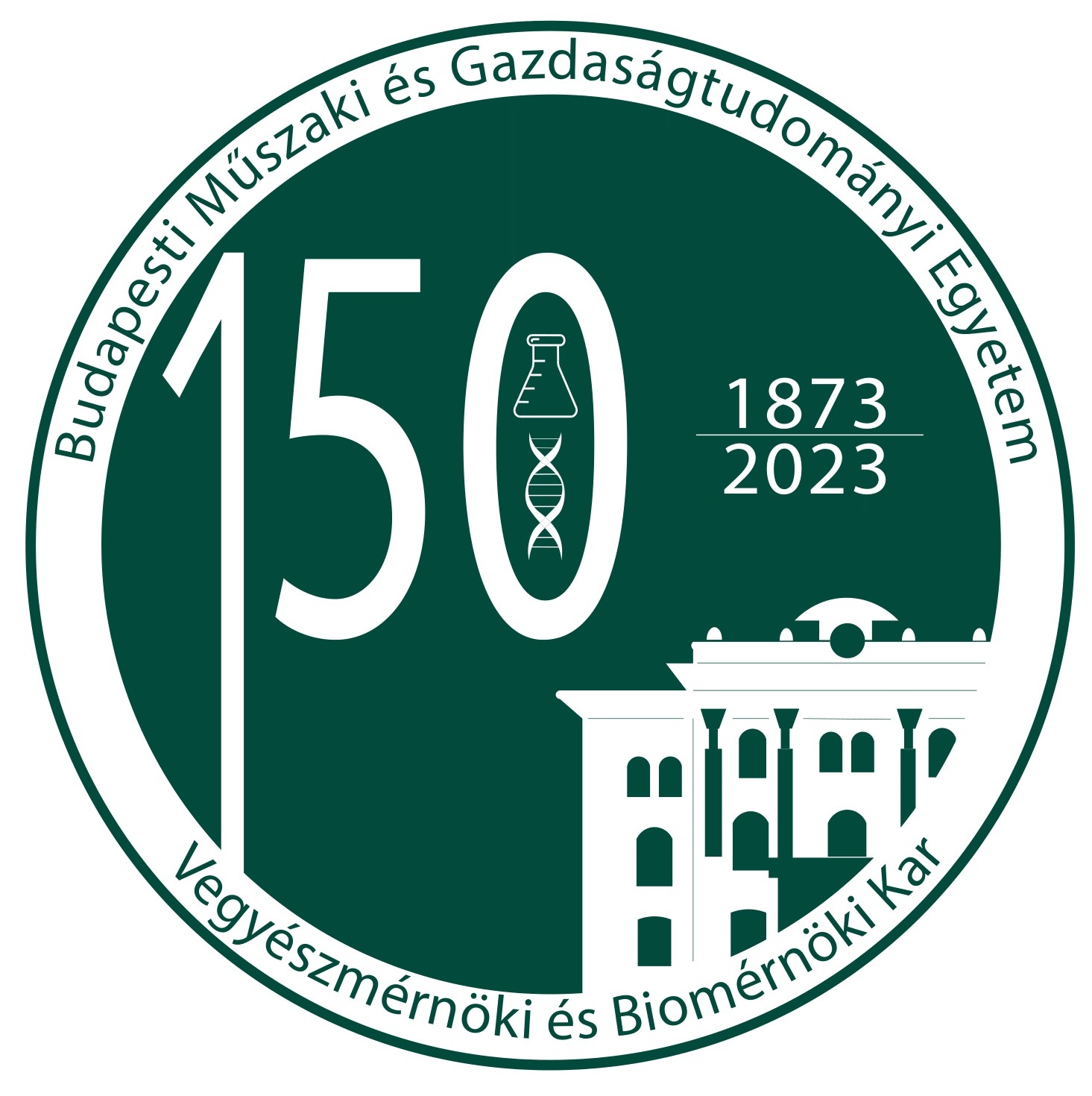 A VBK minden munkatársának és partnereinknek köszönöm a 2024/2025 tanévi eredményes munkát.